HIP JOINT
By
Dr Abulmaaty MohamedAssistant professor Anatomy & Embryology Mutah University
HIP JOINT
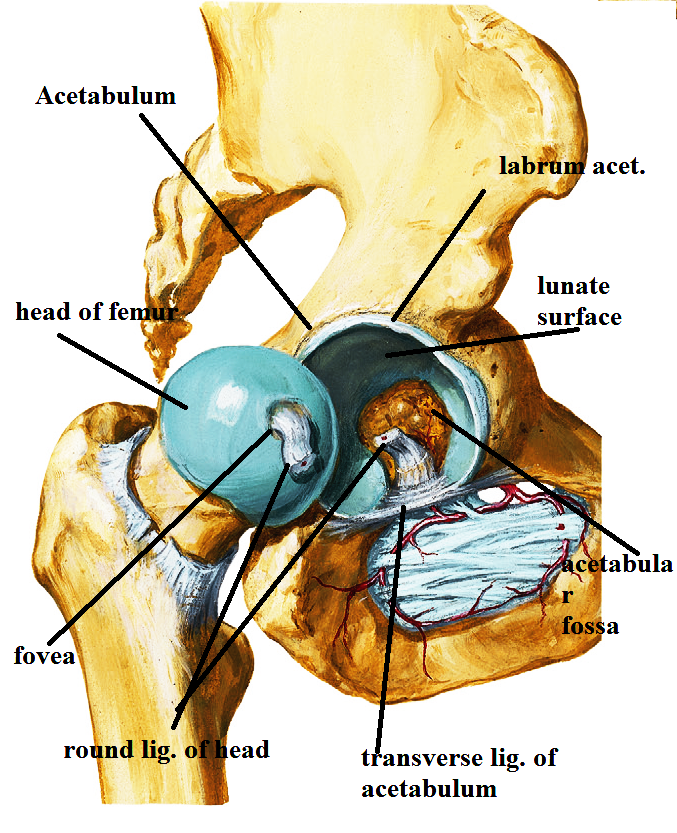 Type:- Synovial
Variety:- ball & socket (polyaxial)
Articular parts:
1-head of femur (ball) 
2- lunate surface of the acetabulum (socket)
head of femur: 
larger than half a sphere 
2 parts 
1-articular part: covered by hyaline cartilage 
2-non articular part (fovea , pit):
give attachment to round lig. of head
HIP JOINT
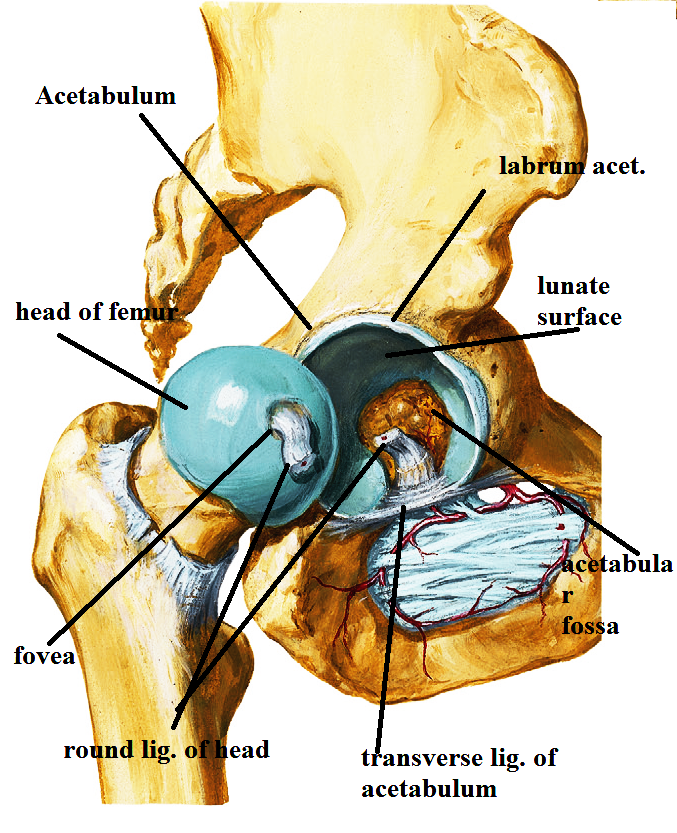 Acetabulum:
cup shaped depression on lateral side of hip bone
the inferior margin of acetabulum shows the acetabular notch that is bridged by transverse acetabular lig. transforming it into foramen through which vessels & nerves reach joint and head of femur
2 parts 
1- C shaped articular part (lunate surface) :covered by hyaline cartilage
2- non articular part (acetabular fossa):contain loose tissue
deepened by fibrocartilage ring  called labrum acetabulare that attach to its margin
hip JOINT
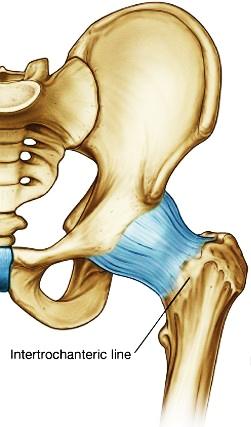 Capsule: 
attachment
Hip:- 
to circumference of acetabulum outside labrum  
femur:- 
ant.:-to intertrochanteric line 
post.:- middle of neck , 1/2 inch medial to intertrochanteric crest. So lateral part of post. Surface of neck is extracapsular.
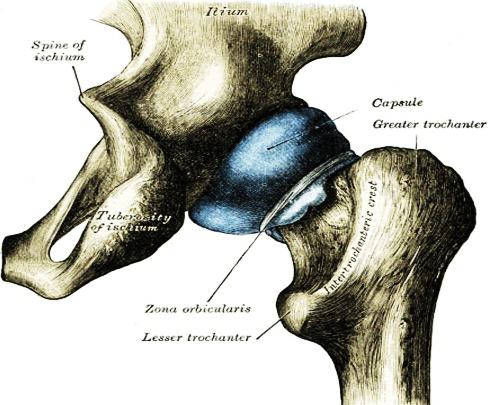 hip JOINT
Capsule: 
Characters
The fibers of the capsule are longitudinally parallel to the neck of femur but some deep fibers are arranged circularly around the neck (zona orbicularis)
Fibers of the capsule are reflected medially to cover the intracapsular part of the neck forming retinacula of the neck
 in case of neck fracture the retinacula keep bony fragments in place
hip JOINT
Synovial membrane:
Lines the capsule and reflect to cover intracapsular structure ( except articular surface) 
1 -intracapsular part of neck of femur
2-labrum acetabulare
3-round lig. of head of femur:
-from tr. acetabular lig. to pit of head 
-along this lig. some vessel pass to the head of femur
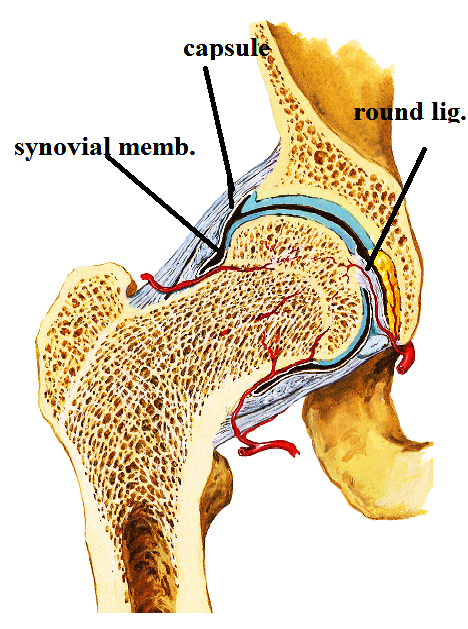 hip JOINT
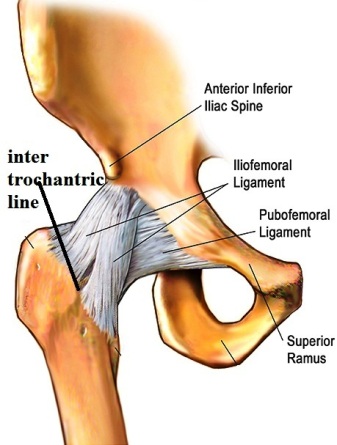 ligaments:
1-iliofemoral lig. 
strongest lig. in body(,5-1 cm thick), lies in front the joint
Y - shaped  has 
apex attach to lower part of ant. inferior iliac spine
limbs attach to intertrochanteric line
Prevents hyperextension &excessive lateral rotation
hip JOINT
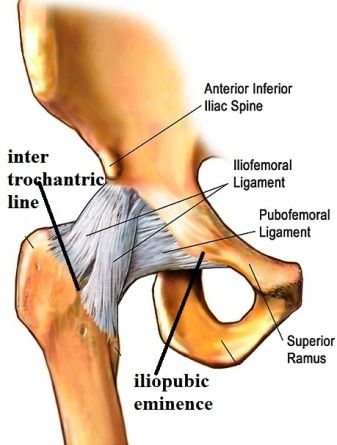 ligaments:
2-pubofemoral lig.
on inferomedial aspect of the joint
From iliopubic eminence
To intertrochanteric line
prevents over abduction
hip JOINT
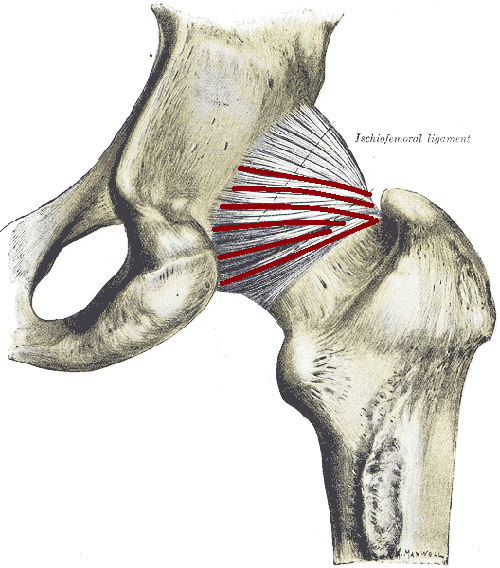 ligaments:
3-ischiofemoral lig.
weakest of the 3 ligaments.
 lies behind the joint
From back of ischium just below acetabulum
To Blend with the capsule 
support the capsule from behind
hip JOINT
ligaments:
4-transverse acetabular lig. Bridges over acetabular notch 
5-round lig. of head of femur:- 
from tr. acetabular lig. to pit of head
Carries blood supply to head of femur
hip JOINT
Relations :
Anterior :			                 1- straight head of rectus femoris 
2-iliopsoas: 
separated from joint by psoas bursa.
separate joint from  femoral vessels & n.
3- pectineus
 
below: obturator externus
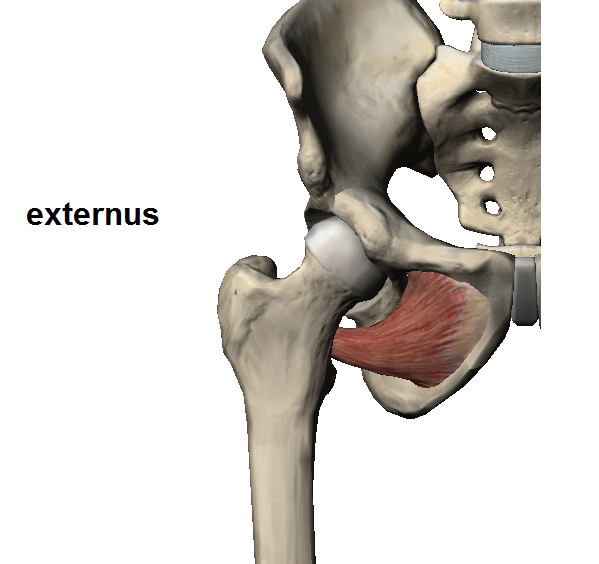 hip JOINT
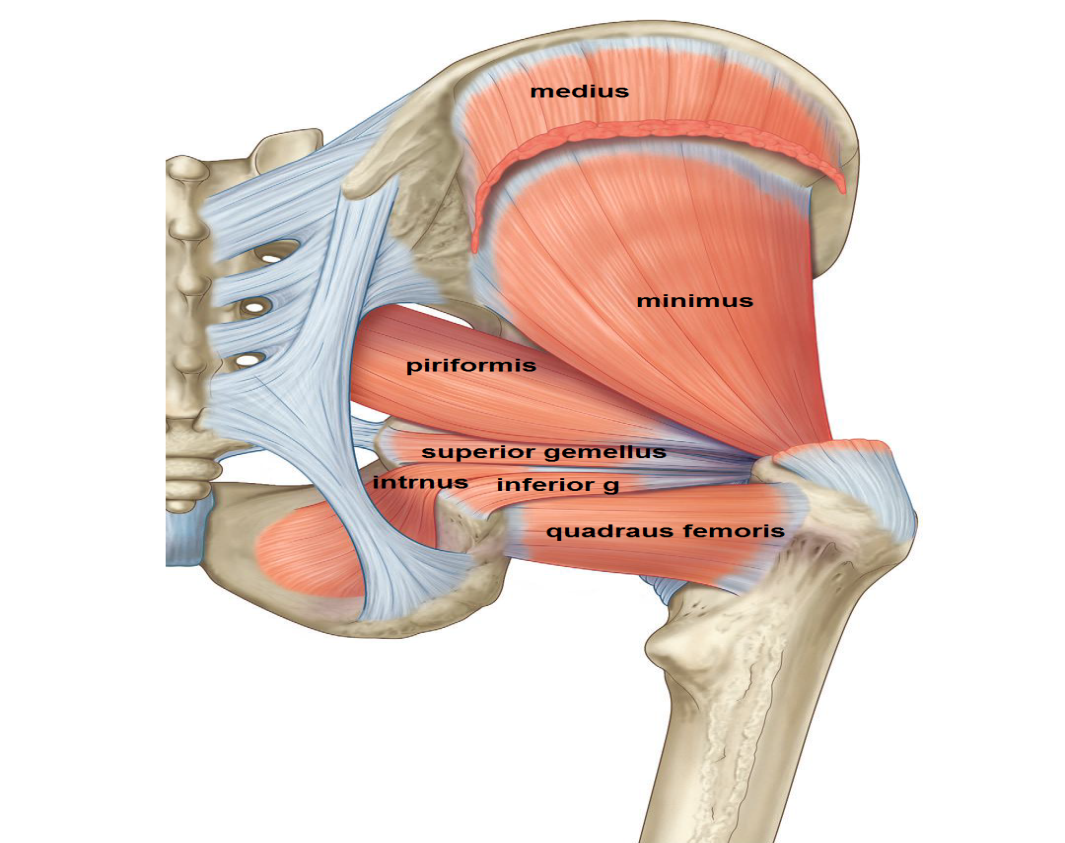 Relations :
above: 
1-reflected head of rectus femoris
2-gluteus medius and minimus 
posterior: from above downward ( lateral rotators)	
1- piriformis 
2- superior gemellus
3- obturator internus  
4- inferior gemellus 
5- quadratus femoris 
N.B: lower 4 muscle separate the joint from sciatic n.
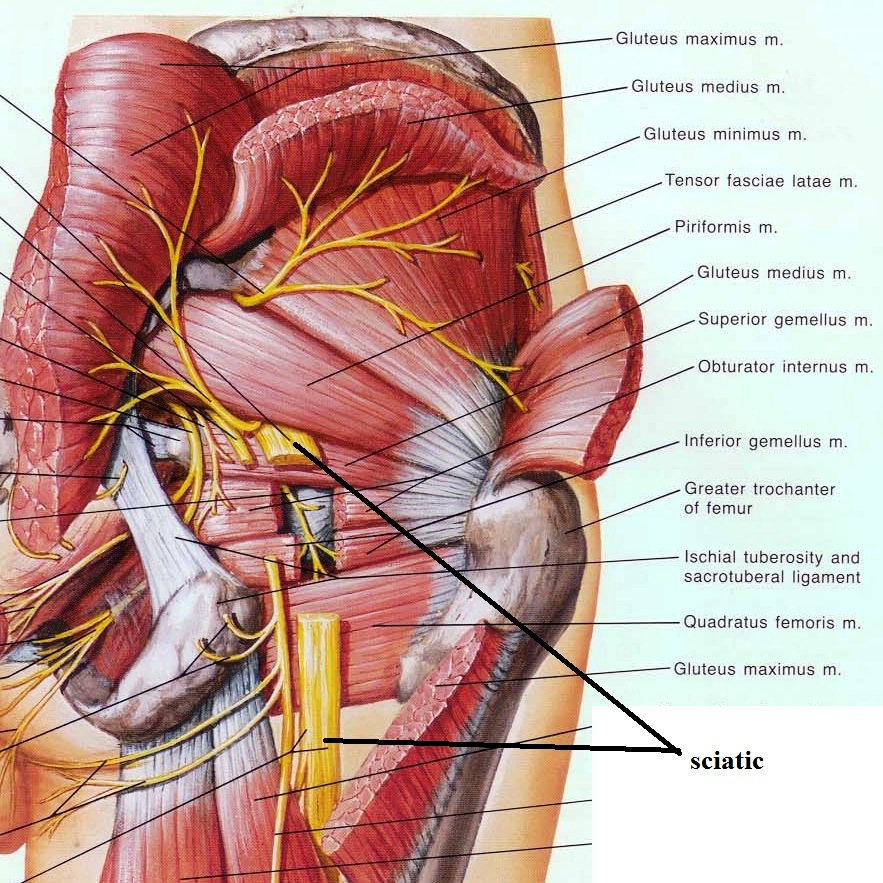 hip JOINT
hip JOINT
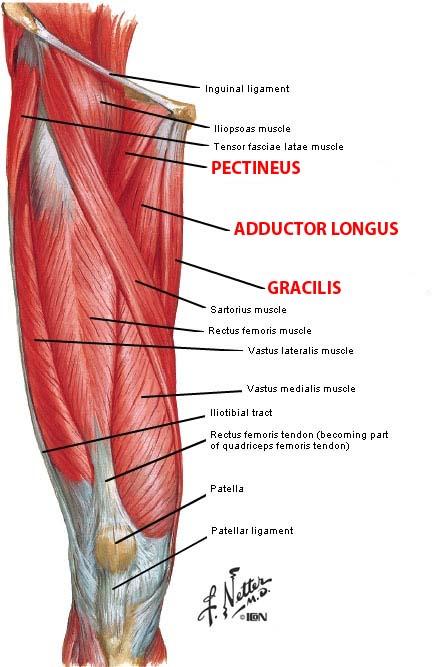 movements & muscles :
1-Flexion : - 
-iliopsoas(main) 
-rectus femoris   
-Sartorius                  
2-extension :  - 
-gluteus maximum(main)
- hamstrings
-ischial head of magnus        	          
3-adduction :-
3 adductors(main)
 -pectineus 
-gracilis
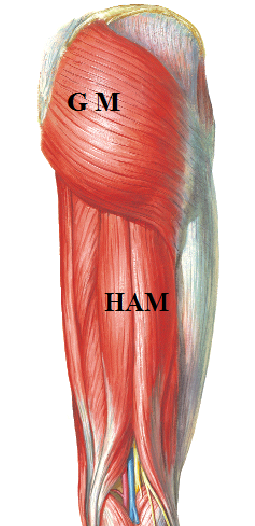 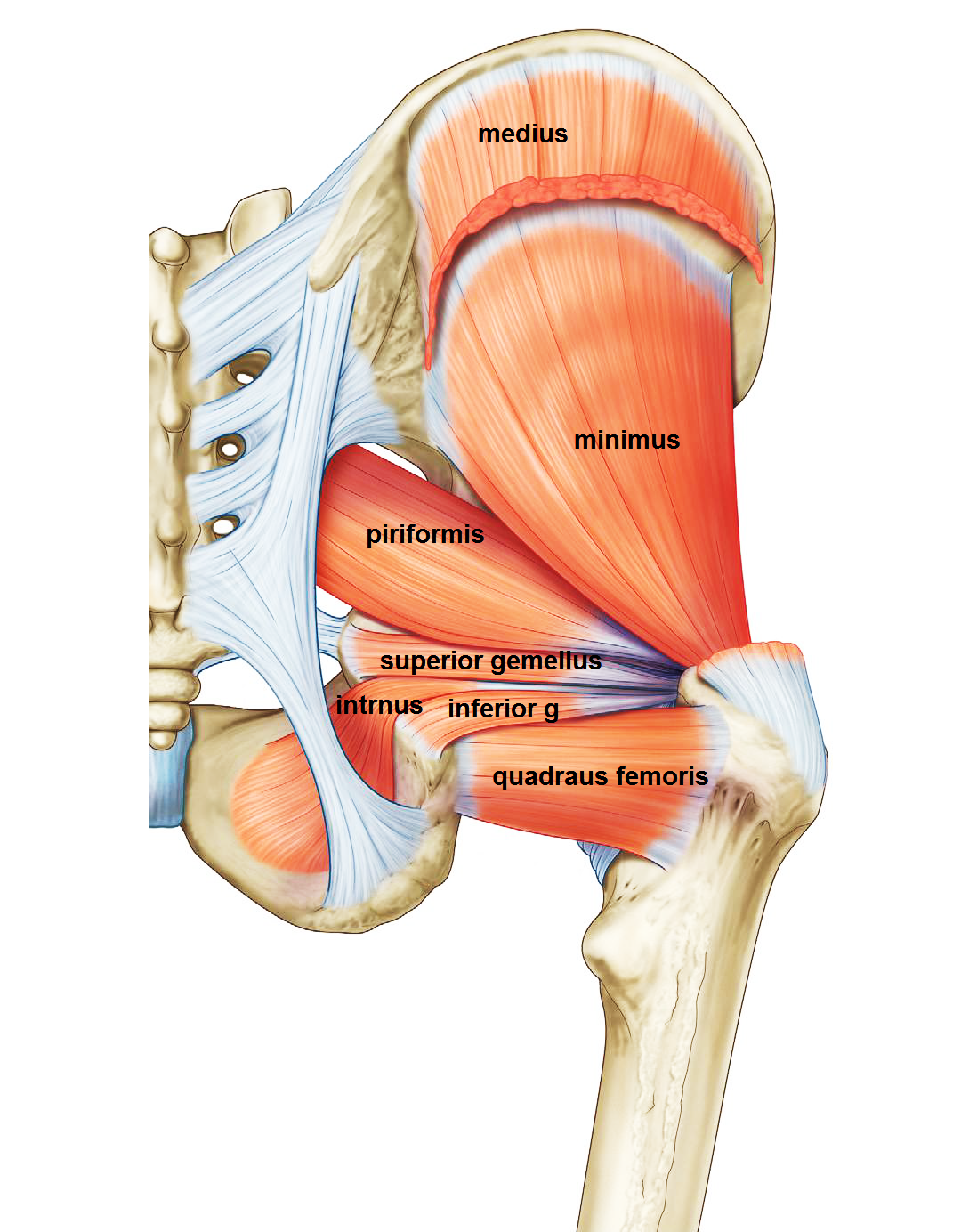 hip JOINT
movements & muscles :
4-abduction :
 gluteus medius & minimus and
tensor fascia lata
5-medial rot :
gluteus medius & minimums and 
tensor fascia lata	 
6-lateral R: 6 lateral rotators
hip JOINT
Nerve supply :articular brs of
1-	Femoral n. 
2-	ant. division of obturator 
3-	n. to quadratus femoris 
4-	sciatic& superior gluteal

Stability : highly stable due to 
1-bony factor: acetabulum fits for head of femur. 
2-ligamentus factor: especially iliofemoral 
3-muscular factor:
THANQ